Каждый на земле, от мала до велика, знает Деда Мороза
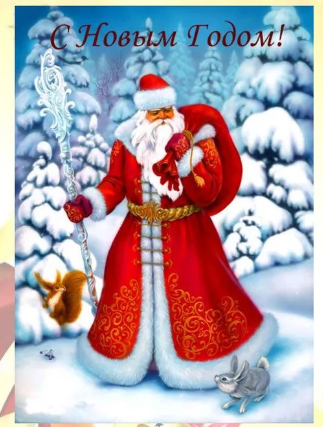 Святой Николай
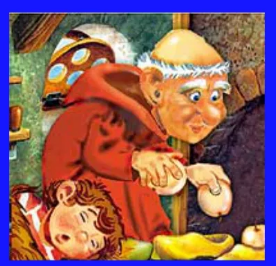 Предшественником Деда Мороза был Святой Николай, всю свою жизнь помогавший бедным людям.
Ездит Дед Мороз на тройке лошадей, а помощница у него внучка Снегурочка
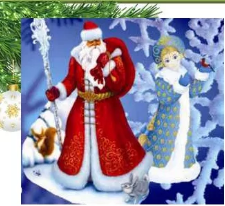 Как ты думаешь, есть ли Дед Мороз в  жарких странах?
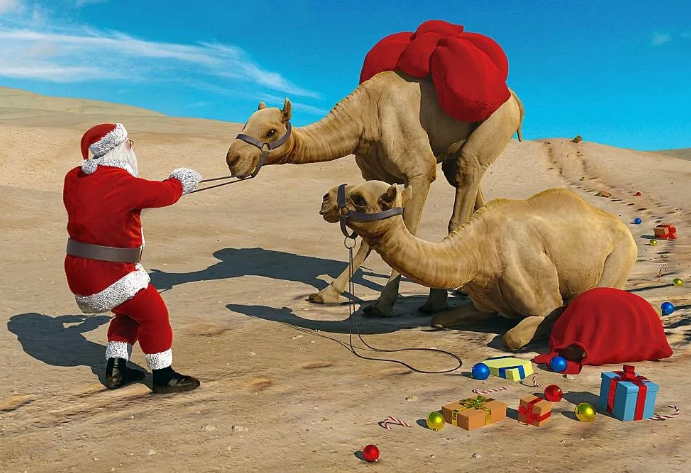 Южная Африка. Папа Ноэль.
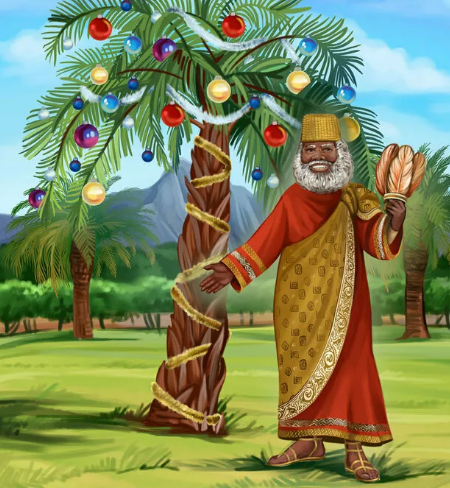 Самый скрытный Дед Мороз, и никто не знает как он выглядит, но его миссия как и у всех дедов морозов – доставить подарки детям в канун нового года.
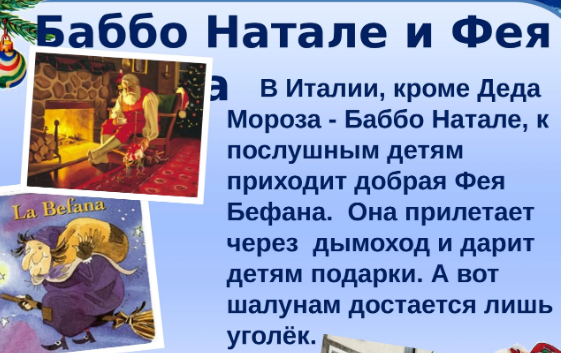 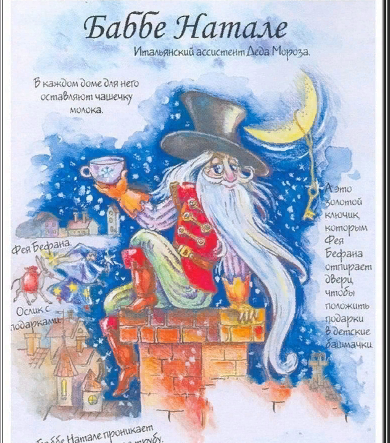 В  каждом доме для него оставляют  чашечку молока
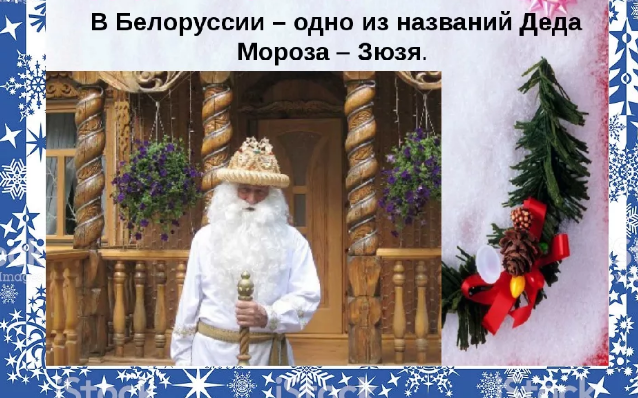 Йолупукки – это Дед Мороз из Финляндии. Такое имя ему дано не зря: йоллу – рождество, а пуки – козёл. Считается, что Йоулупукки проживает внутри сопки Корватунтури, в таинственных пещерах Кайкулуолат. У него большие уши, поэтому он всегда знает, кто из ребятишек хорошо себя вел, а кто озорничал.
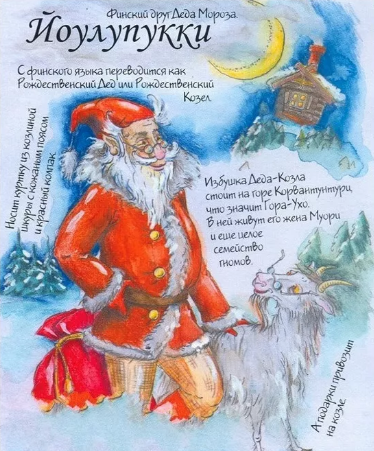 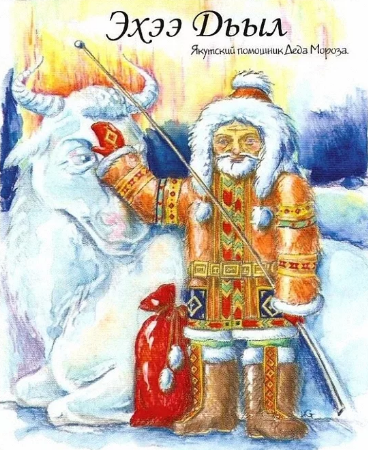 Эхээ Дьыл якутский помощник Деда Мороза
У него есть огромный бык, который каждую осень выходит из океана и отращивает рога. Чем длиннее рог – тем крепче мороз
Ямал Ири – зовут деда мороза на Ямале. 
Это  волшебник, сказочный персонаж северных мифов.
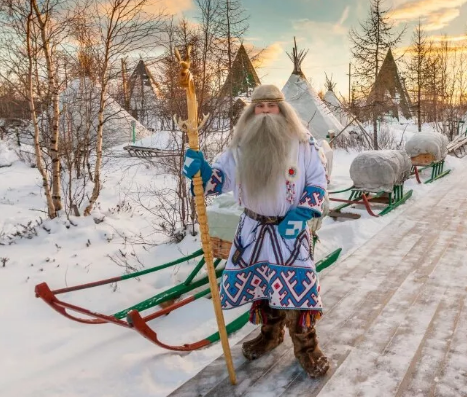 Тол Бабай – удмуртский Дед Мороз
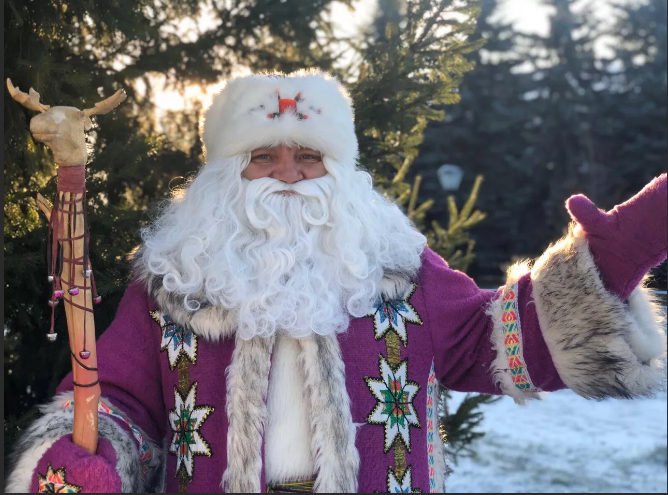 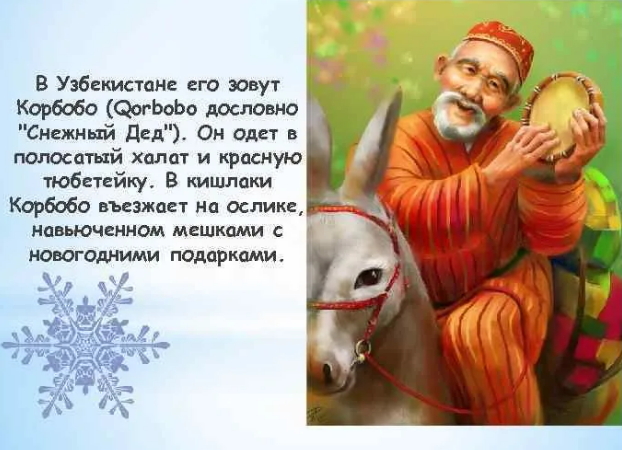 Монгольский приятель Деда Мороза – Увлин Увгун, самый главный пастух. В руке у него кнут, а на поясе мешок с огнивом. Его помощницу зовут Зазан Охин – Девочка Снег.
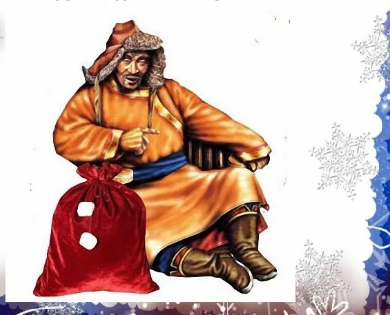 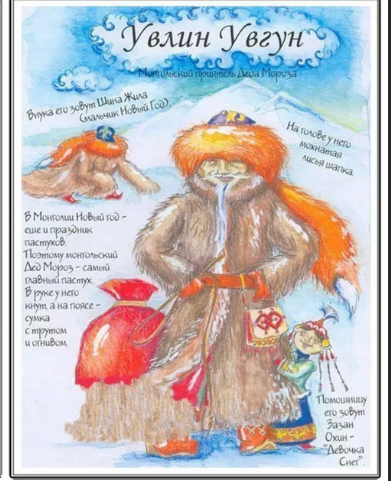 Внука Увлин Увгуна зовут Шина Жила – мальчик Новый год
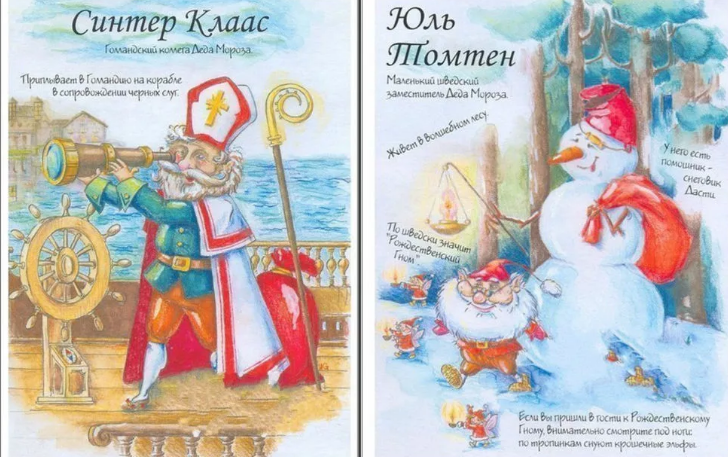 Шведские детишки получают подарки от рождественского гнома, которого зовут Юль Томтен  он проживает в заповедном лесу с живописными долинами и озёрами. Его помощники: веселый снеговик Дасти, озорные мыши, Король со Снежной Королевой, ведьмы и многочисленные эльфы.
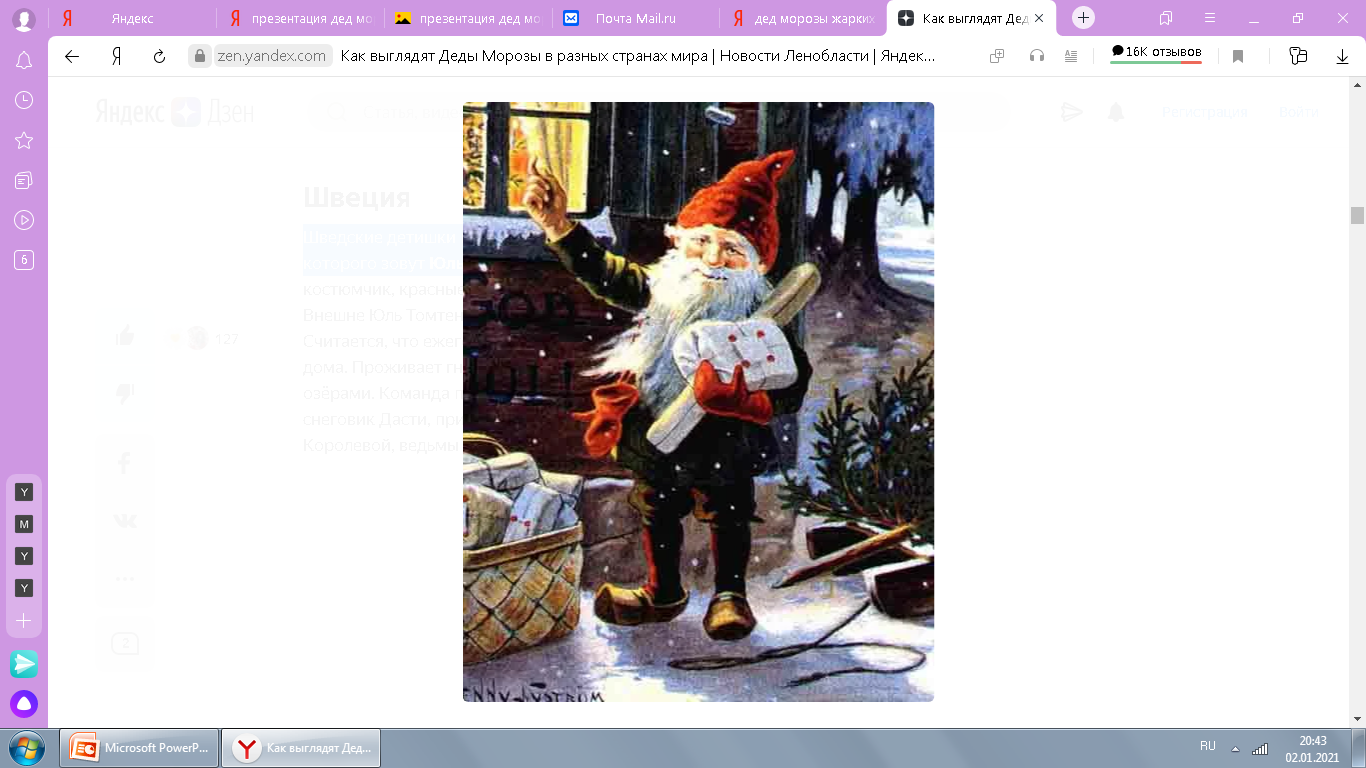 Санта Клаус поздравляет ребятишек в США, Канаде, Британии. Традиционно одет в красную куртку, шаровары и шапку с белым помпоном
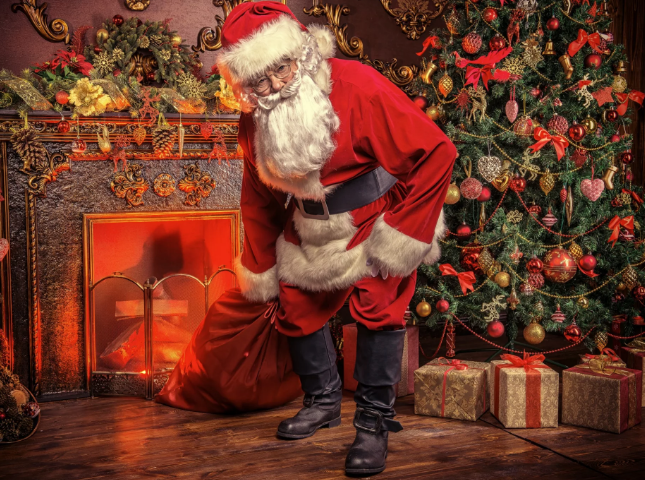 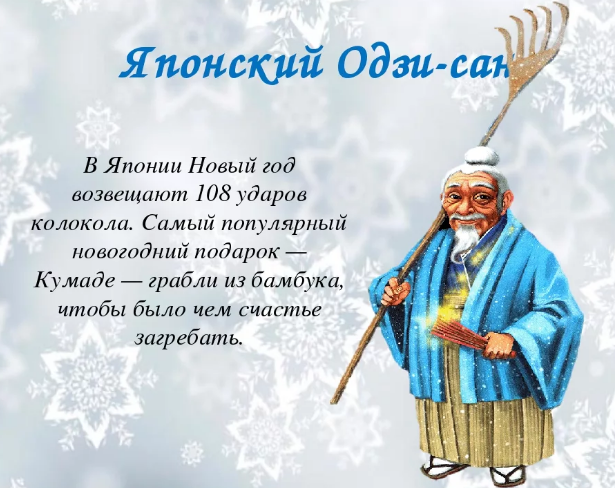 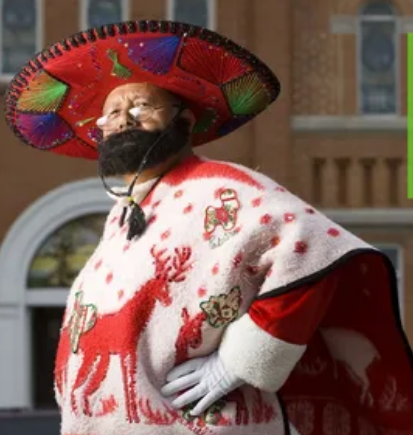 Панчо – Клаус,
мексиканский Дед Мороз
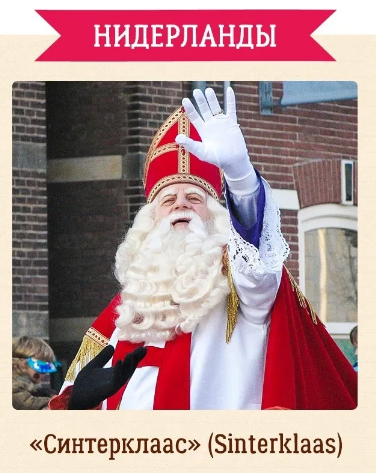 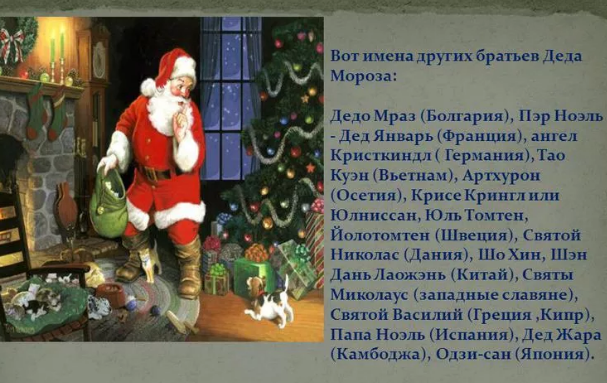 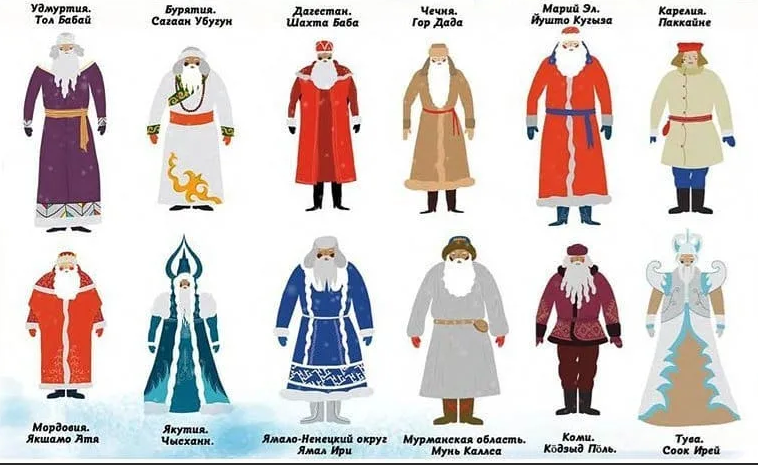 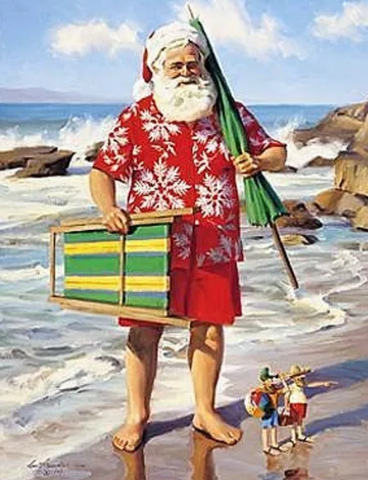 Где бы ВЫ не находились, пусть новый год принесет вам только радость
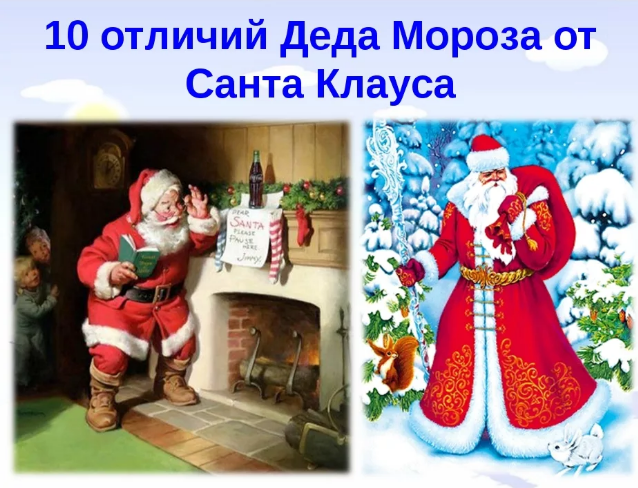 Найди и отправь ответ: lylyngsoyum.@yandex.ru